REUNIÓ DE FAMÍLIES 2022/23
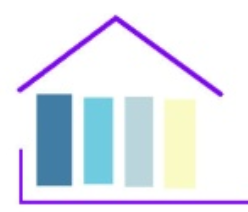 ESCOLA ÀNGELS ALEMANY I BORIS
PRESENTACIÓ
TUTORES I4A “DOFINS”: Rebeca
TUTORES I4B “TAURONS”: Lara
TUTORES I4C “BALENES”: Júdit
SUPORT: Antònia i Carme
ANGLÈS: Leila 
EE i ALL: Bárbara
COMUNICACIÓ FAMÍLIA- ESCOLA
- APP de l’escola: Per a la comunicació diària. Horari.
- ENTREVISTES: Realitzarem, com a mínim, una entrevista individual.
- PÀGINA WEB DE L’ESCOLA: https://agora.xtec.cat/escolaangels/
- PARES/MARES DELEGATS.
QUÈ FAREM AQUEST CURS?
RACONS
RACÓ DE DESCOBERTA
 RACÓ DE LLENGUA
 RACÓ DE MATEMÀTIQUES 
 RACÓ CREATIU/ PLÀSTICA
 RACÓ DE JOC SIMBÒLIC
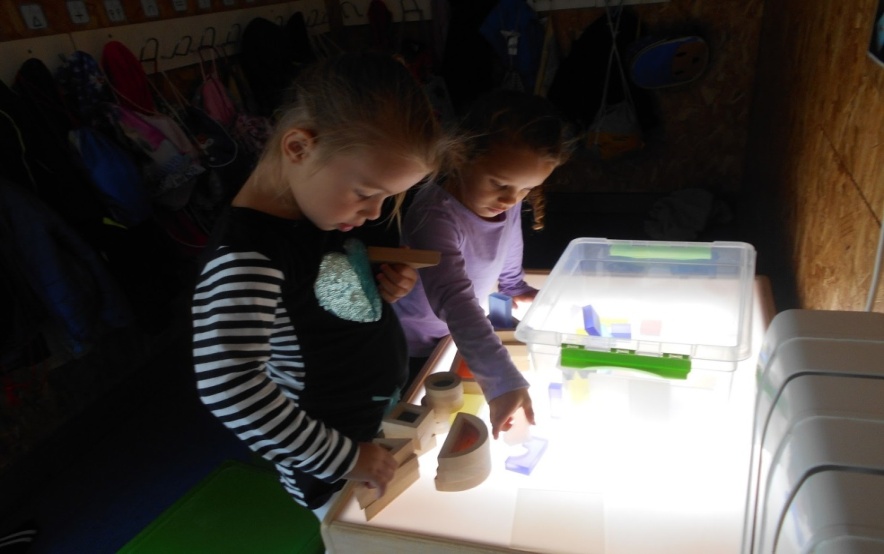 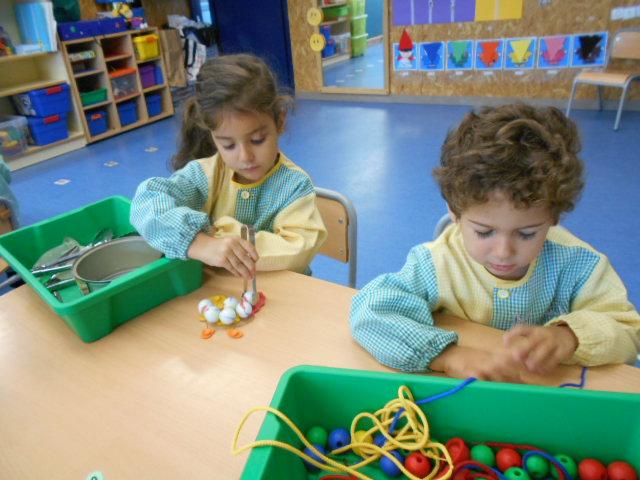 LA MÀGIA DE LLEGIR I ESCRIURE
PRESENTACIÓ DE LES VOCALS.
 EXPLICACIÓ DELS CONTES DE LA MÀGIA PER PART DE LA CARME. 
 ARRIBEN ALGUNES CONSONANTS.
 PAS DELS PICTOGRAMES A LES PRIMERES PARAULES.
 ARRIBADA DELS PRIMERS NOMS.
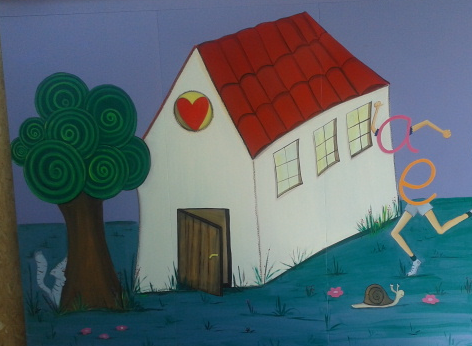 DESCOBERTA D’UN MATEIX I DE L’ENTORN
COM SOM? EL COS, LES EMOCIONS, LES CARACTERÍSTIQUES I GUSTOS INDIVIDUALS,…
 FESTES TRADICIONALS
 PROJECTES
 SORTIDES A L’ENTORN PROPER
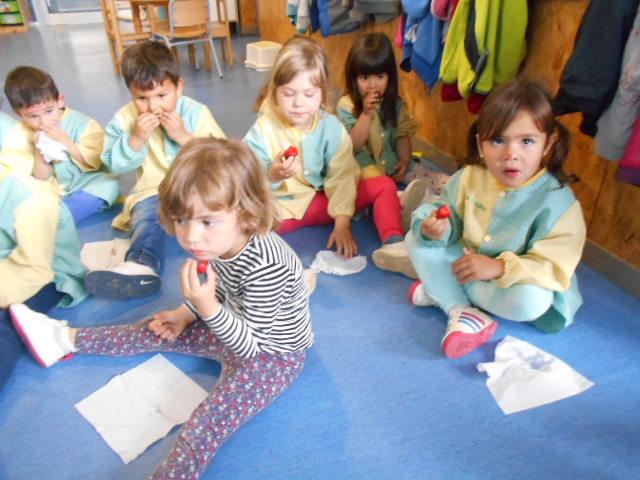 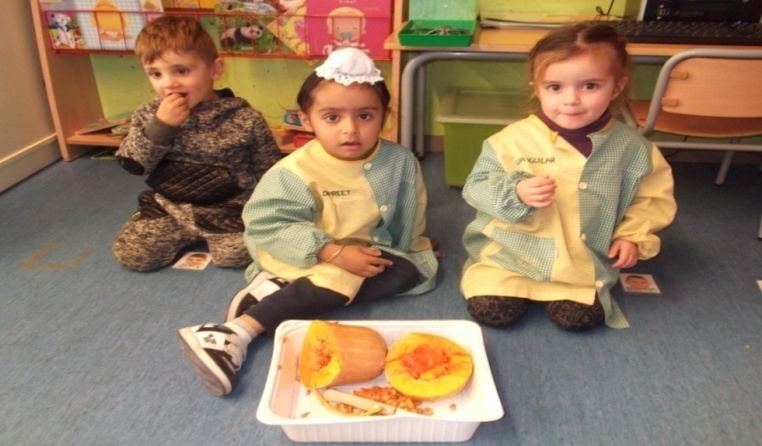 PSICOMOTRICITAT
1 SESSIÓ SETMANAL, amb la tutora. 
 RECORDEU ROBA CÒMODA,VAMBES I MITJONS   ANTILLISCANTS.

DIES:
I4A: Divendres matí
I4B: Dijous matí
I4C: Dimarts matí
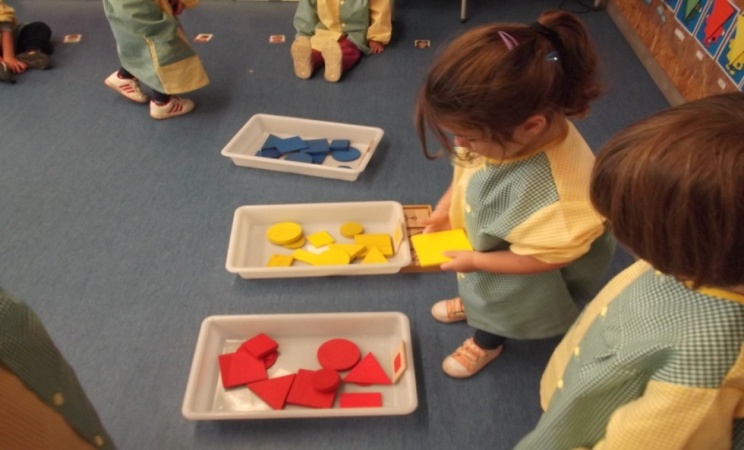 PLÀSTICA
AUTORS: MONDRIAN I KANDINSKY
 POTENCIAREM LA 
    CREATIVITAT
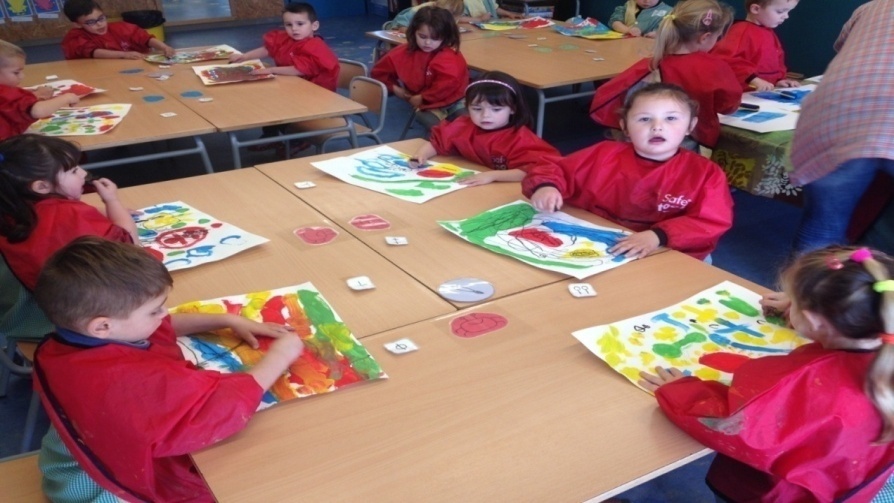 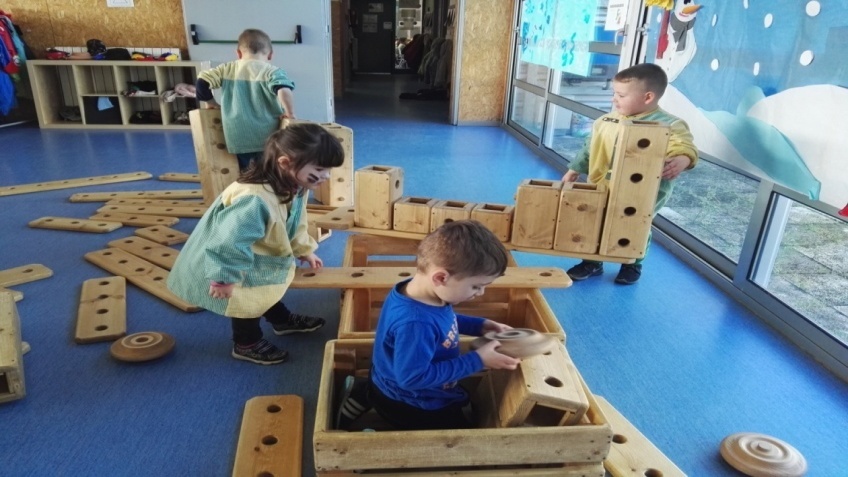 ARMARI DELS SOMNIS
SORTIDES I EXCURSIONS
SORTIDES I EXCURSIONS
SORTIDES PER L’ENTORN PROPER. 
3 EXCURSIONS. Una per trimestre.
    - 20 d’Octubre: Policia local
    - 3 de Març: Circ ( A la Devesa de Girona)
    -  Maig-Juny???: Bombers
Moltes gràcies per la vostra assistència
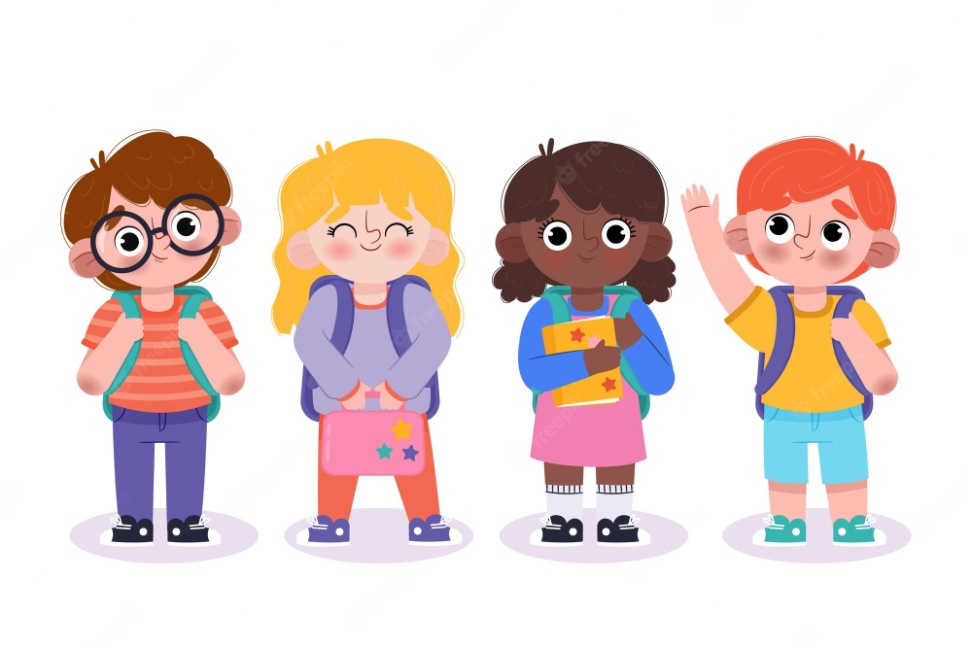